ANFH : Projet de Télé-AVC
[19-04-2016]
Quelques chiffres (estimations)
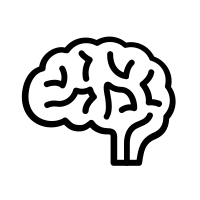 1800 AVC Réunion, 300 Mayotte
 800 AVC au GHSR
 600 AVC au CHFG
 200 AVC au CHGM
 150 AVC au GHER
19-04-16
ANFH
2
L’organisation à la Réunion et Mayotte
A la Réunion : deux filières ont été identifiées : 
Filière Nord-Est  (GHER  CHU Nord)		
Filière Sud-Ouest (CHGM  CHU Sud)
A Mayotte :
Pas d'UNV : PEC en Réanimation polyvalente
Filière Réunion-Mayotte : la filière est donc rattachée alternativement sur les deux filières de La Réunion
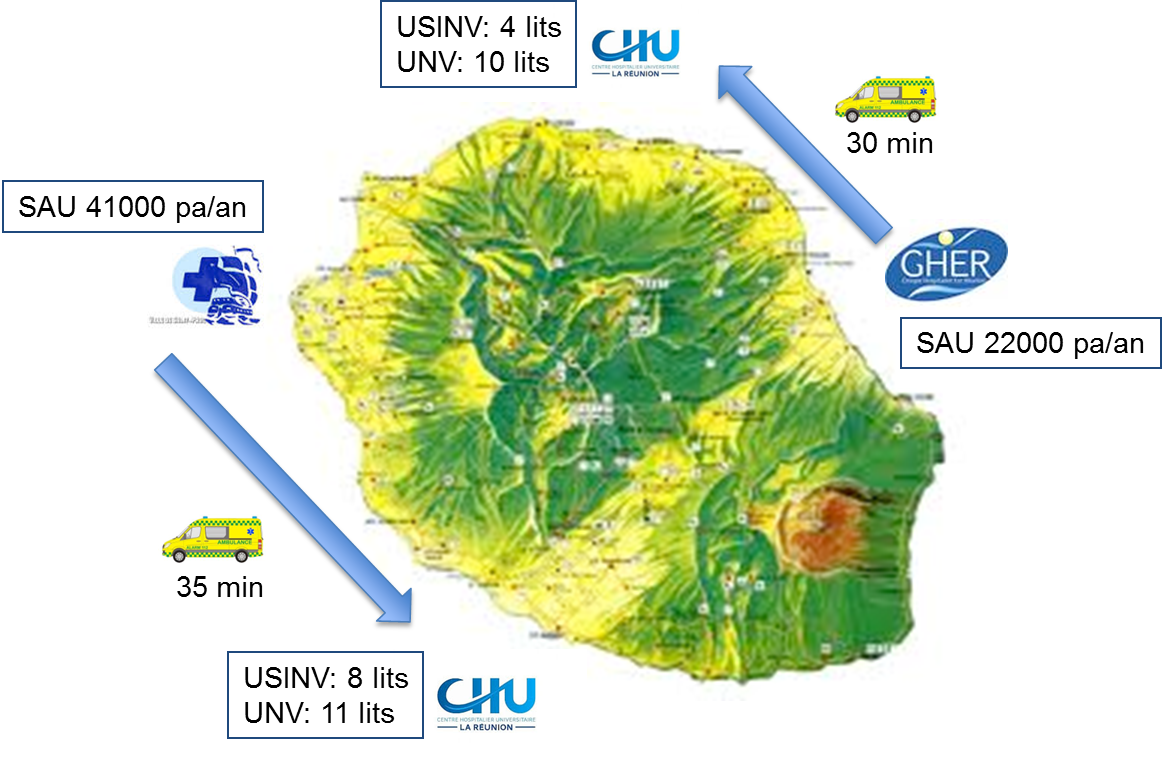 19-04-16
ANFH
3
Le circuit de Prise en Charge du patient
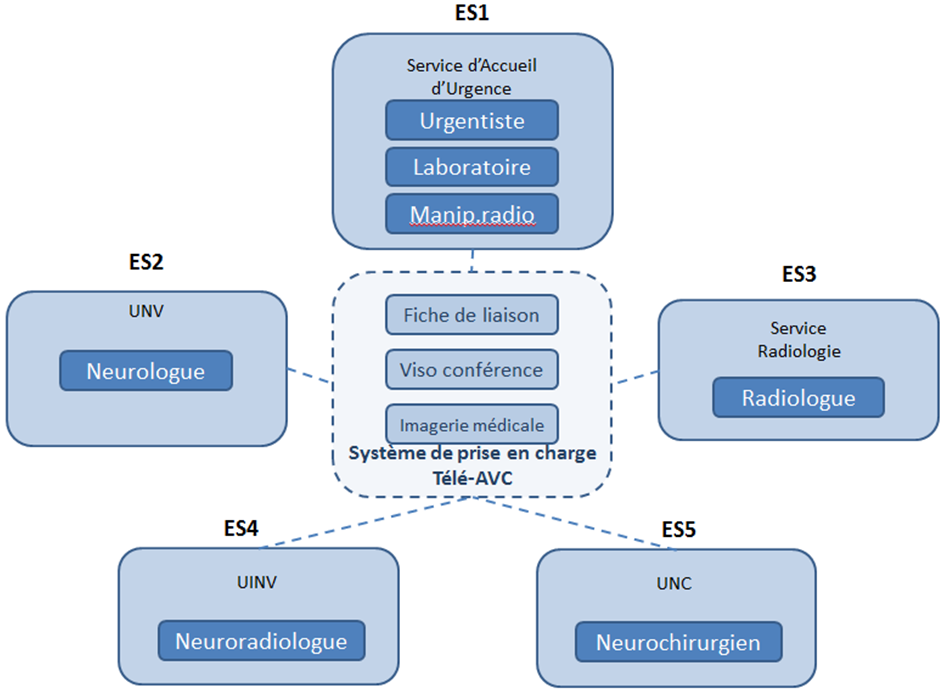 19-04-16
ANFH
4
La solution technique du dispositif de Télé-AVC :une plateforme régionale sécurisée de télémédecine
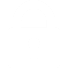 SÉCURITÉ
Identification des PS par authentification forte
Cryptage des données
Traçabilité des actions
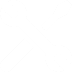 OUTILS
Formulaires dédiés
Imagerie
Télé-consultation
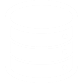 Data Center Agrée hébergé à la Réunion
STOCKAGE
Utilisation simplifiée 
Caractère convivial et intuitif
SIMPLICITÉ
UTILISATION
19-04-16
ANFH
5
Etat d’avancement du déploiement du dispositif de Télé-AVC
PHASE 1
Mise en place des 3 filières
PHASE 2
Intégration des urgences du CHU
PHASE 3
Garde régionale partagée
Filière GHER – CHU nord : Démarrage de la phase pilote le 31/08/2015
    40 dossiers de Télé-AVC créés

Filière CHGM – CHU sud : 
    En cours de déploiement

Filière CHM – CHU nord
    En cours de déploiement
Planning projet en cours de définition
     Démarrage du déploiement
     prévu pour mi-2016
A planifier
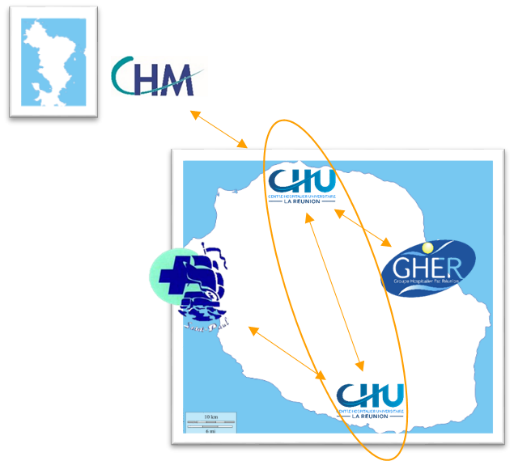 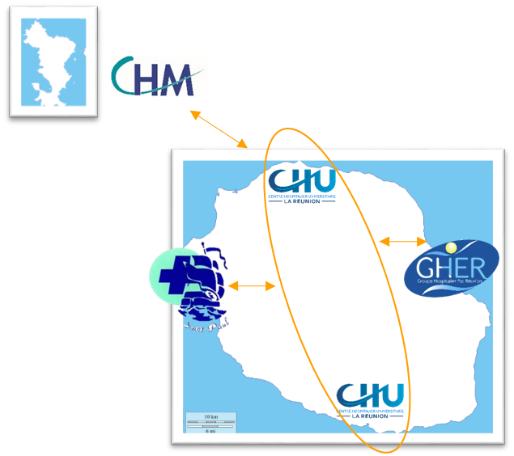 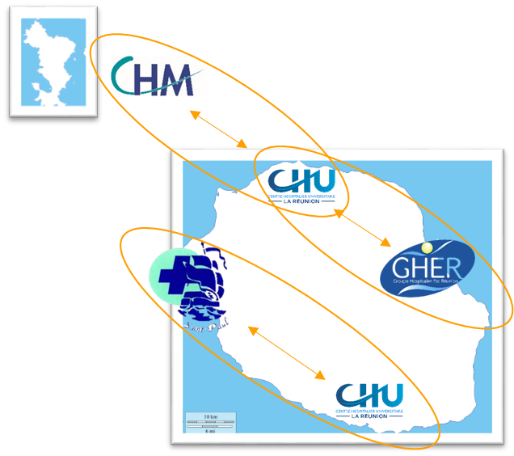 19-04-16
ANFH
6
Les éléments clés
ORGANISATION
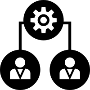 L’implication des acteurs concernés dont des médecins porteurs du projet
Une bonne collaboration pluridisciplinaire des professionnels de santé
Des processus clairement définis pour une fluidité de la prise en charge
TECHNIQUE
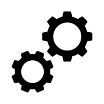 Une infrastructure sécurisée 
Une solution technique évolutive et adaptée aux besoins des médecins
19-04-16
ANFH
7
Merci pour votre attention